AHB VGA Peripheral
Intro to System-on-Chip Design course
Learning Objectives
At the end of this lecture, you should be able to:
Outline the principles of the VGA interface. 
Outline the components of the AHB VGA peripheral and describe their functions.
Module Syllabus
Principles of VGA Interfaces
Design and Implementation of an AHB VGA Peripheral
Building a System on a Chip
VGA implemented in the SoC system
Software high-level
 application development
Application Design (e.g., Game)
Application Programming Interface (API)
Software low-level drivers & libraries programming
Arm CMSIS-Core
Peripheral Drivers
Arm Cortex-M0
Processor
Timer
Peripheral
GPIO
Peripheral
7-segment
Peripheral
Hardware design
AHB
Memory
VGA
Peripheral
UART
Peripheral
[Speaker Notes: This module explores how to connect the AHB bus to a video device such as a monitor. To do this, we will use the video graphics array (VGA)  interface.]
VGA Overview
VGA connector
Five analog components
Blue, green, red 
Horizontal and vertical synchronization
Designed in 1987 and still used nowadays, most of them are superseded by digital visual interface (DVI) and high-definition multimedia interface (HDMI).
Blue
Green
Red
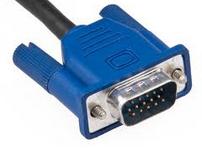 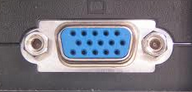 Horizontal Sync
Vertical Sync
[Speaker Notes: A VGA connector is a standard 15-pin connector that is used to drive video devices. The cable includes five analog components, namely, RGBHV. This stands for red, green, and blue video signal and also horizontal and vertical synchronization. This can be seen in the diagram. Additionally, it carries VESA display data channel data.]
How VGA Signals Work
CRT monitors display images on a phosphor-coated screen using amplitude-modulated moving electron beams as shown in the figure below.
Beams horizontally move from left to right, and vertically from top to bottom.
As the beam moves over the whole screen, the color information of the pixel that is currently being scanned is given from the VGA cable.
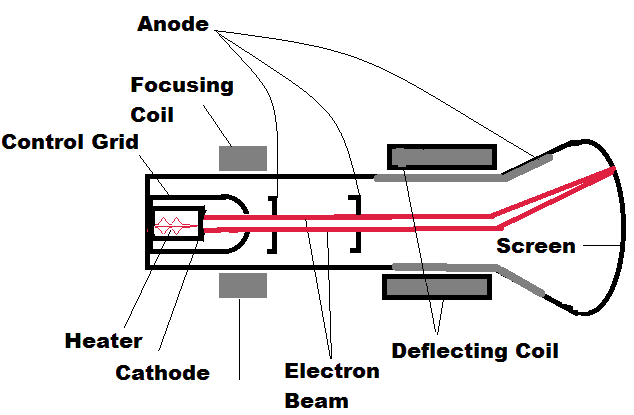 Cathode Ray Tube
[Speaker Notes: The operation principles of this device can be summarized as follows: The cathode is heated until it naturally generates a stream of electrons into the vacuum. The positive anode attracts the negative electrons. Then, the electron beam is focused into a tight beam using a focusing coil. It is then accelerated by an accelerating anode. This accelerated beam speeds up into the tube vacuum and hits the fluorescent screen, which glows when struck by the beam.]
How VGA Signals Work
The horizontal synchronization is used to reset the beam to the start of the next line.
The vertical synchronization is used to start the next frame.
The monitor will adjust its scanning frequency and screen resolution according to the synchronization signal given from the user.
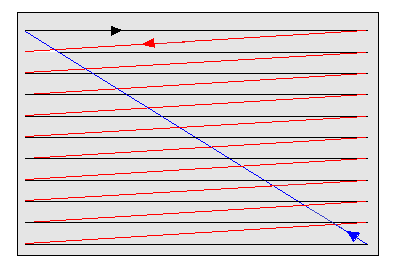 Raster Scanning
[Speaker Notes: Unless stopped, the beam will move to the bottom right of the screen and remain there. The beam can be forced to move back to the left by asserting an active-low signal called hSync (horizontal sync). The beam can be forced to move back to the top of the screen by asserting an active-low signal called vSync (vertical sync). This is called raster scanning as shown in this figure. The screen resolution and scanning frequency of the monitor can be adjusted according to the synchronization signal. The fixed rate movement of the beam allows tracking its location on the screen, which can be done by counting clock ticks after the hSync and vSync signals. To summarize, the control/timer circuits of VGA  consist of a pair of counters that count both the horizontal ticks and the vertical ticks of the VGA clock.

Slo-mo video of how that look in real life
https://youtu.be/3BJU2drrtCM?t=140]
VGA Timing
800
Vertical front porch
Set color to black (8h00)
Vertical sync, give a zero pulse to start a new frame
Beam automatically scans from left to right, and then goes to the next line
640 pixels
Next line
Display region
480 pixels
600
Horizontal sync, give a zero pulse to start the next line
Vertical back porch
Set color to black (8h00)
Set color to your expected value while beam is in this region
Horizontal front porch
Set color to black (8h00)
Horizontal back porch
Set color to black (8h00)
[Speaker Notes: While the beam is resetting to the start of the next frame (after the vSync pulse or hSync pulse), one should wait for several ticks before painting pixels to the screen. This specific region is known as the front/back porch. This allows the beam sufficient time to go back to the top/left and start moving forward again. Except for some displaying technologies such as CRT or LCD, most of the monitors can provide a standard interface, such as VGA or DVI. The VGA timing information for different resolutions is specified and published by the VESA organization.]
VGA Timing
For monitor with 640 × 480 resolution, 25 MHz clock frequency and 60 Hz refresh rate:
THFPs
Pulse width
THPW
THBp
THFP
hSync
Horizontal  back porch
Horizontal front porch
Display region
TD
TVPW
vSync
After every 600 lines
Color
0
c640
c1
c639
c2
0
[Speaker Notes: The timing of the VGA control signals depends on how fast your clock is, how many pixels you want to paint during the time the beam takes to move across the screen, and the screen refresh rate.

For a monitor with 60 Hz refresh in 640 × 480 mode and a 25 MHz pixel clock, you can use the timing information summarized in the table here, where TS  is sync pulse time, TD is the display time, THPW is the horizontal pulse width, THFP and THBP are the width of the front and back horizontal porch, and TVPW is the vertical pulse width.

In sum, both the horizontal and vertical timing for the VGA control are just counters. You may have to enable things, reset things, or change things when the counters get to a certain value, but they are just counters.]
Building a System on a Chip
Monitor - VGA peripheral on AHB3-Lite bus
System on Chip
Arm Cortex-M0
Processor
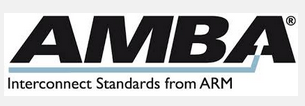 Arm AMBA 3 AHB-Lite System Bus
Control signals
32-bit Address bus
32-bit Data bus
BRAM
VGA
peripheral
Monitor
[Speaker Notes: We will now learn how to design and implement an AHB VGA peripheral to display images onto a VGA monitor.]
Additional Design Requirement
Color information of all pixels are stored in memory.
The full region of the screen is divided into two subregions:
Text region (console): displays text strings in a relatively high resolution
Image region (frame buffer): displays a desired image in a lower resolution
Separate storage locations for image and text are needed to compensate for insufficient space in the on-chip memory.
Text region
Image region
Monitor
Color information is generated using hardware logic.
[Speaker Notes: In our proposed hardware implementation, we need to account for the following two requirements:

The full region of the screen is divided into two subregions, as explained above, and separate storage locations for image and text are needed. Ideally, all the pixels’ information is stored in one frame buffer. However, since the on-chip memory is not sufficient, the resolution of the frame is reduced. Hence, to still display clear text at the same time, the text region is separated, where the dynamic hardware logic is used instead of the frame buffer.]
AHB VGA Peripheral Hardware Architecture
The VGA peripheral can display texts and images on a monitor through a VGA cable.
It consists of 5 components: , an AHB interface, a VGA interface, an image buffer for displaying images, a text console module for displaying texts, and a multiplexer.
Address x
10
AHB
interface
VGA 
interface
Image
buffer
Memory address
Address y
10
HS
Memory data
Data
Write enable
8
Image color
Addr
Color
8
8
Mux
8
Text
console
Control
Text data (ASCii)
VS
Write enable
Console region or image region
Text color
[Speaker Notes: The main function of the proposed VGA peripheral is to display texts and images on a monitor through a VGA cable.

The block diagram VGA peripheral is illustrated above. It consists of 5 components: an AHB interface, a text console module, an image buffer, a multiplexer and a VGA interface.]
AHB VGA Peripheral Hardware Architecture
VGA Interface
Generates synchronization signals to the VGA port
Is directly connected to external pins of the VGA port
Outputs the address of the current pixel
Address x
10
AHB
interface
VGA 
interface
Image
buffer
Memory address
Address y
10
HS
Memory data
Data
Write enable
8
Image color
Addr
Color
8
8
Mux
8
Text
console
Control
Text data (ASCii)
VS
Write enable
Console region or image region
Text color
[Speaker Notes: We are now going to examine the functionality of each of these components, beginning with the VGA interface block.]
AHB VGA Peripheral Hardware Architecture
VGA Interface
The digital outputs from the FPGA can be converted to analog and connected to the VGA connector using resistor-divider circuits.
The example below utilizes 10 signals, including  8-bit color and two standard sync signals; thus, 256 color levels can be presented.
2KΩ
RED0
RED1
RED2

GREEN0
GREEN1
GREEN2

BLUE0
BLUE1

HSYNC
VSYNC
1KΩ
510Ω
2KΩ
1KΩ
RED
510Ω
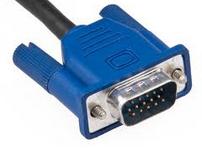 GREEN
1KΩ
510Ω
BLUE
100Ω
HS
100Ω
VS
VGA connector
VGA cable
VGA Interface
  on FPGA
[Speaker Notes: We are now going to examine the functionality of each of these components, beginning with the VGA interface block.]
AHB VGA Peripheral Hardware Architecture
VGA Interface signals
[Speaker Notes: A full list of the VGA signals used in our proposed implementation is provided here. Note that the blue color is only represented using a 2-bit signal as opposed to the 3-bit representation of the red and green color. This is because the human eye is less sensitive to variations of blue. ??? ONE pulse indicates start of next frame? Not zero ??? Or maybe “single 0 pulse?”]
AHB VGA Peripheral Hardware Architecture
VGA Image Buffer
Stores the color information of all pixels in the image region
Is implemented on a dual-port memory
Address x
AHB
interface
VGA 
interface
Image
buffer
Memory address
Address y
HS
Memory data
Data
Write enable
8
Image color
Addr
Color
8
8
Mux
8
Text
console
Control
Text data (ASCii)
VS
Write enable
Console region or image region
Text color
[Speaker Notes: Another block in our implementation is the image buffer. In this design, the image buffer stores the RGB information for all the pixels in the image region. The buffer is implemented on a dual-port RAM, which allows pixels to be modified at the same time the VGA interface is reading the pixel.

The image buffer receives the address of the pixel to be displayed from the VGA interface and outputs an 8-bit color information. The Cortex-M0 processor core can communicate with the image buffer using the AHB interface in order to store color information.]
AHB VGA Peripheral Hardware Architecture
VGA Image Buffer
Some chips do not have a large on-chip memory, such as on-chip SRAM. In such a case, the resolution can be reduced by mapping multiple pixels to a single data in the memory. For example, a 4×4 pixel region can be presented by one single data in the image buffer.
4×4 pixel region is presented by one single data (1 byte)  in the image buffer
Write address
15
11000100
00101000
11101001
00001111
11011100
00101111
10101011
11110110
11010100
.
.
.
Write data
Used for changing image
8
Image region
400×480 pixels
Write enable
Read address
15
Connected to VGA interface
Read data
8
Image buffer
VGA monitor
[Speaker Notes: In order to reduce the size of the image buffer, we can map multiple pixels to a single data point in memory. For example, a 4×4 pixel region can be presented by one single data point in the image buffer. This may reduce the quality of the image displayed, but it can also save valuable silicon resources.]
AHB VGA Peripheral Hardware Architecture
Text Console
Displays texts in the text region
Is implemented on hardware logics
Address x
10
AHB
interface
VGA 
interface
Image
buffer
Memory address
Address y
10
HS
Memory data
Data
Write enable
8
Image color
Addr
Color
8
8
Mux
8
Text
console
Control
Text data (ASCii)
VS
Write enable
Console region or image region
Text color
[Speaker Notes: The VGA console module is used to generate the color information for pixels in the text region.

Ideally, all the pixels’ information is stored in one frame buffer. However, since the on-chip memory is not sufficient, the resolution of the frame is reduced.
 
In theory, we can also map multiple pixels to a single data point as we did in the case of the image buffer. However, such a technique can only be used with image data and cannot be used to clearly display texts. This is because the variation of the color information in images is typically gradual; therefore, adjacent pixels have very similar values, whereas neighboring pixels in displayed texts most probably store different color information (e.g., black and white). 
Therefore, giving multiple adjacent text pixels the same value will result in blurry texts.  
  
To avoid this and to still display clear texts at the same time, the color information is generated dynamically using hardware logics, rather than storing every single pixel in memory, whereby the valuable on-chip memory can be saved.]
AHB VGA Peripheral Hardware Architecture
AHB Interface
Manages the flow of data and control signals between the AHB bus and the VGA peripheral internal memories
Address x
10
AHB
interface
VGA 
interface
Image
buffer
Memory address
Address y
10
HS
Memory data
Data
Write enable
8
Image color
Addr
Color
8
8
Mux
8
Text
console
Control
Text data (ASCii)
VS
Write enable
Console region or image region
Text color
Memory Space
The memory space is allocated as follows:
System on Chip
Arm Cortex-M0
Processor
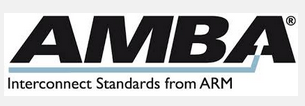 Arm AMBA 3 AHB-Lite System Bus
Control signals
32-bit Address bus
32-bit Data bus
BRAM
VGA
peripheral
Monitor
[Speaker Notes: Once the design of the VGA peripheral is finished and its behavior is verified through digital simulations, it can be integrated with the SoC design we have implemented in the previous lab. Our example SoC design will have two peripherals as shown here. Each of these needs to have a unique memory space. The table here shows the base and end addresses allocated to each peripheral.]
Memory Space
The internal memory space of VGA is divided into two regions:
Console text: 1 word (4 byte) space to print a character 
Image buffer: the rest of the space is used to store pixels in the image region.
[Speaker Notes: The internal memory space of the VGA peripheral is divided into two regions: the console text, which is only a 32-bit word (4 byte) space to print a character, and the rest of the space, which is used to store pixels in the image region. The table in this slide shows the base and end addresses allocated to each of these regions.]